Linking Function Machines with Substitution and Solving Equations
INPUT
INPUT
OUTPUT
OUTPUT
+1
+1
x3
x3
Intelligent Practice
Silent 
Teacher
Narration
Your Turn
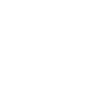 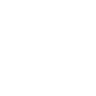 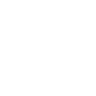 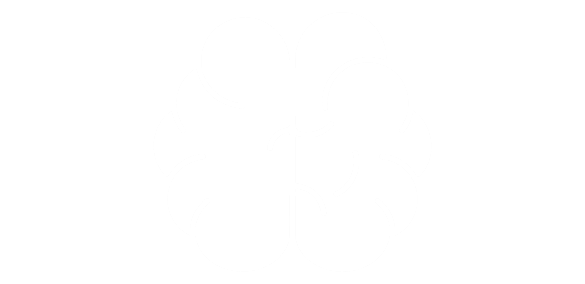 Practice
Worked Example
Your Turn
INPUT
INPUT
INPUT
INPUT
OUTPUT
OUTPUT
OUTPUT
OUTPUT
@MrDraperMaths
[Speaker Notes: This example problem pair focuses on the similar structure to substation and solving of equations with previous work on function machines.]
@MrDraperMaths
[Speaker Notes: This task only uses numerical inputs and outputs.]
@MrDraperMaths
[Speaker Notes: This task only uses numerical inputs and outputs.]